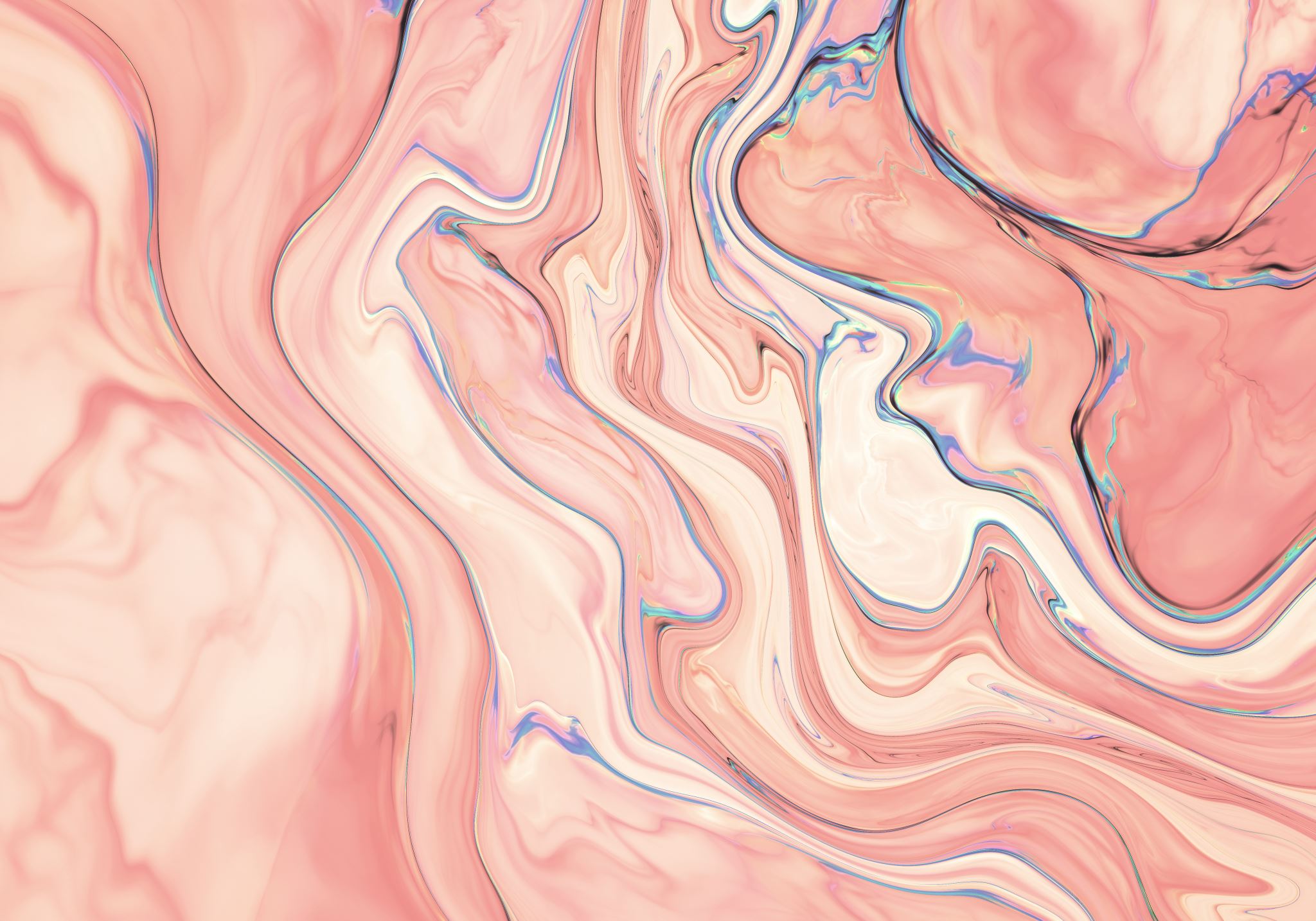 “Pinoy” English
Lucie Kadlecová
Segmental Features
Absence of labiodental fricatives /f/ and /v/  Replaced by bilabial stops /p/ and /b/        NOT UNIVERSAL – Ibanag“Philippines”  GAM = /ˈfɪləpiːnz/ whereas PE = /ˈpɪlɪpiːnz/“video”  GAM = /ˈvɪdioʊ/ whereas PE = /ˈbɪdioʊ/ 
Absence of interdental fricatives (continuants) /θ/ and /ð/ Pronounced as /t/ and /d/“thick”  GAM = /θɪk/ whereas PE = /tɪk/“breathe”  GAM = /briːð/ whereas PE = /briːd/
Reduced consonant system alveolar fricative /s/ in PE can correspond to four phonemes in GAE = /s/, /z/, /ʃ/, /ʒ/“spasm”  GAM = /ˈspæz.əm/ whereas PE /ˈspɑːsum/
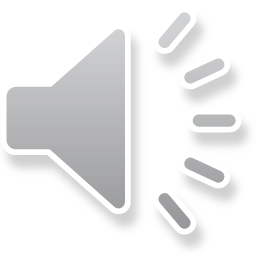 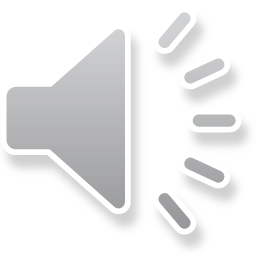 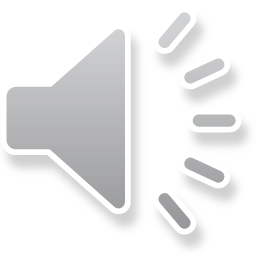 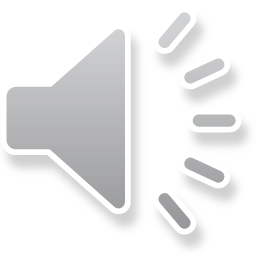 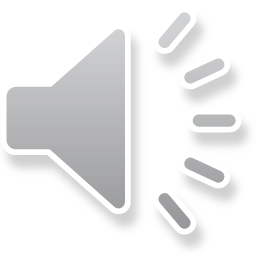 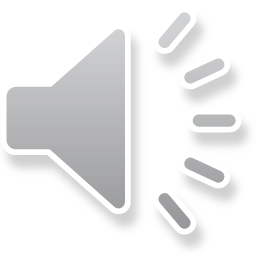 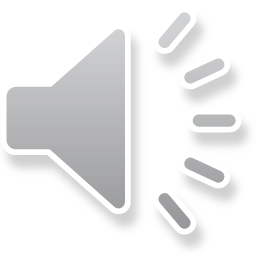 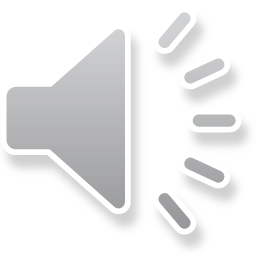 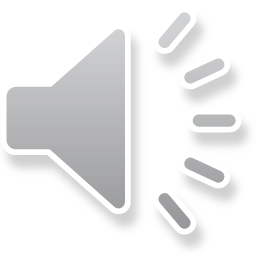 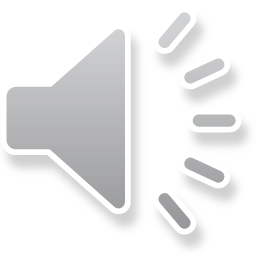 Segmental Features
ALSO, reduced vowel inventory  /æ, e/ are both often pronounced as /ɑ or ɑː/ as shown in the previous example
No schwa sounds? syllable structure of Philippine languages: V, VC, CV, CVC1) structurally modified by inserting a vowel between the consonants/ˈkʊlʌs.ter/ instead of /ˈklʌs.tər/ 2) only the thirst consonant is retained/lɑs/ instead of /læst/3) splittin the cluster + adding vowel to initial consonant/iskuːl/ instead of /skuːl/ ???
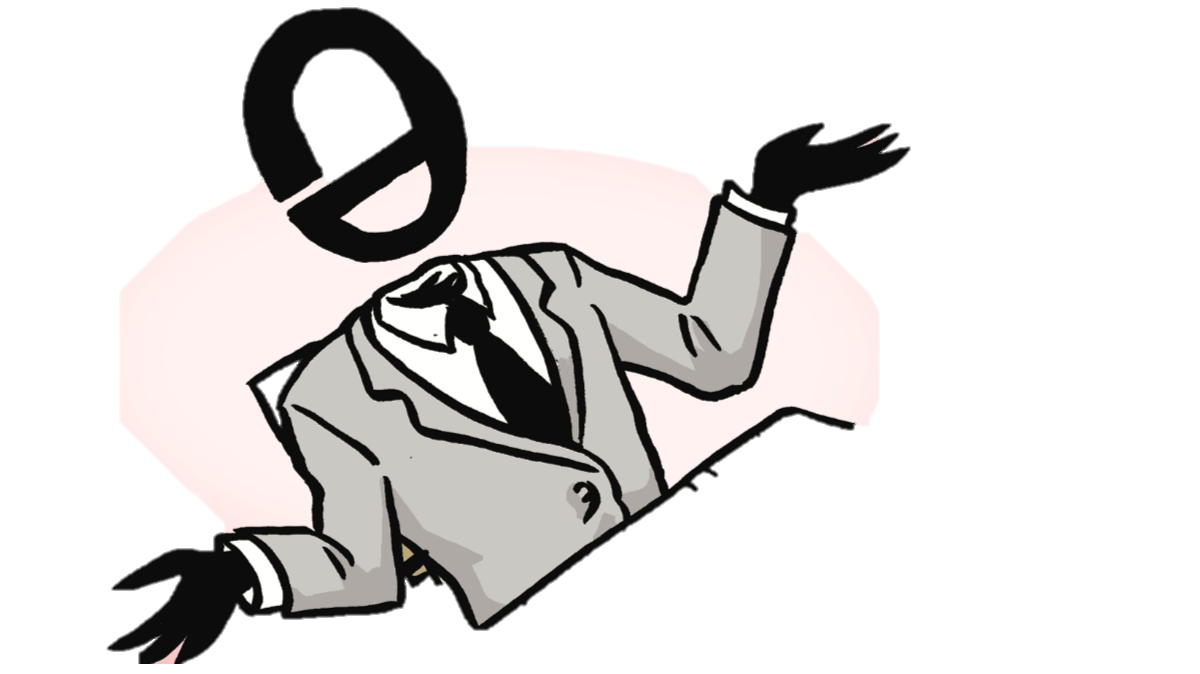 Segmental Features
Rhotic like GAM….But is it? Arthritis  GAM = 			PE = = PE /r/ is trilled, single tap, or rolled= GAM /r/ is a retroflex liquid
Is /tʃ/ pronounced as /ts/ or /ts/ pronounced as tʃ - That is the questionCzech Republic = 				Spinach = Pizza pie = 
And many more…such as Hamburger…
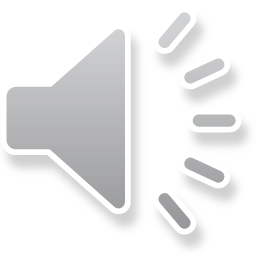 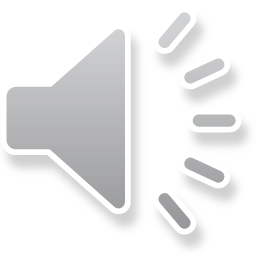 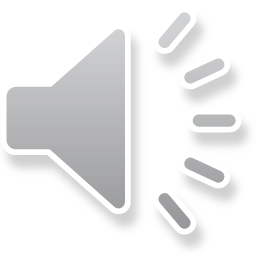 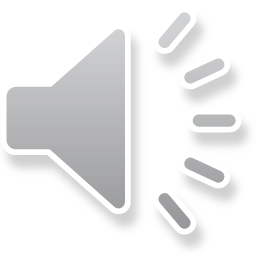 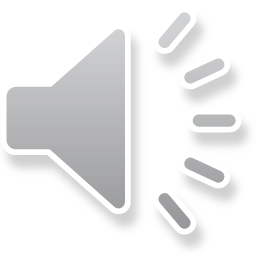 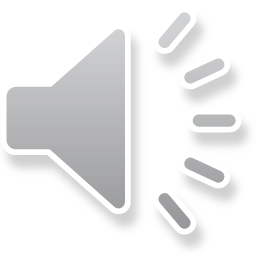 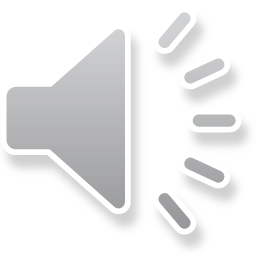 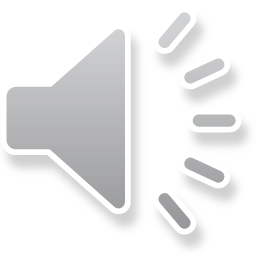 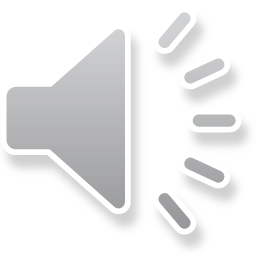 Suprasegmental Features
PE = syllable timed rhythm ( absence of vowel reduction) VS. GAE stress-timed rhythm However, the use of the schwa sound is on the rise. 
No distinction in the final intonation of wh- questions and yes-no questions
Sociolinguistic aspects
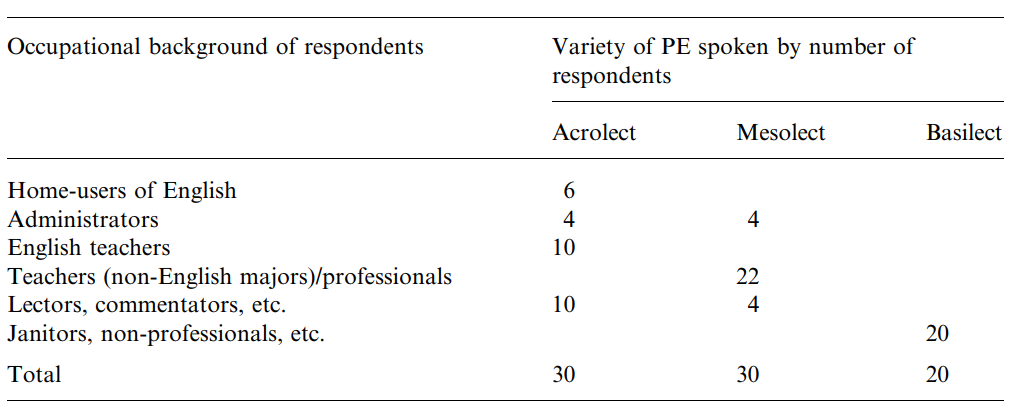 Retaining of the Filipino identityLlamzon and Tayao
3 varieties:
Acrolect variety 
Mesolect variety
Basilect variety
Segmental Analysis
At the basilectal level
/f/ + /v/ replaced by /p/ + /b/
/θ/ and /ð/ replaced by /t/ + /d/
/s/, /z/, /ʃ/, /ʒ/  /s/ 
/tʃ/ often pronounced as /ts/
/r/ = rolled, one-tap
Clusters = not pronounced
At the acrolectal level
/f/ and /v/ pronounced
/θ/ and /ð/ pronounced
/s/, /z/, /ʃ/, /ʒ/ recognized
/tʃ/ as in GAE
/r/ = retroflex liquid
Clusters = full realization
At the mesolectal level
/f/ and /v/ pronounced
/θ/ and /ð/ variable
/s/, /z/, /ʃ/, /ʒ/  /s/  in final + medial position 
/ tʃ/ as in GAE
/r/ = rolled, one-tap
Clusters = full realization in initial position
Suprasegmental Analysis
Adolescence		Complimentary 	Hereditary		Pronunciation	Ancestors		Despicable 		Ingredient 		RehabilitateAntecedent		Complimentary 	Interpretative 		RescueBamboo		Despicable 		Itinerary		RobustBaptism 		Dioxide 		Kilometer		SabotageCarton			Direct 			Lieutenant		SemesterCemetery		Documentary 		Menu			SpecificationsCentenary		Economical 		Paraphernalia		SpiritualCentennial		Economics 		Participate		SubsequentCertificate		Formidable 		Pedestal		TalentedColleague		Govern			Percentage		TherebyCommittee		Government		Precinct			ThroughoutCommentary		Hazardous		Preparatory		Utensil
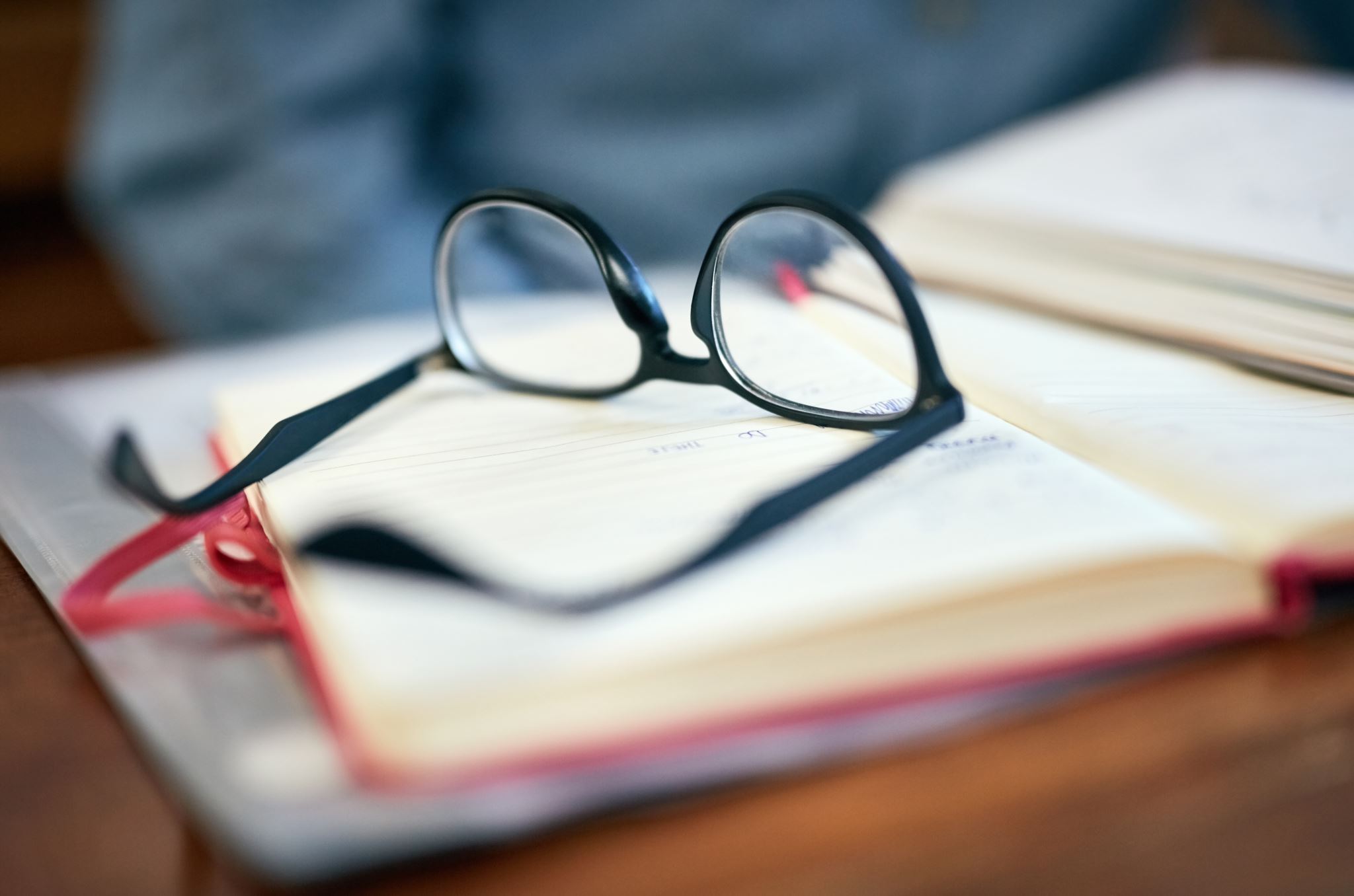 Thank you for your attention
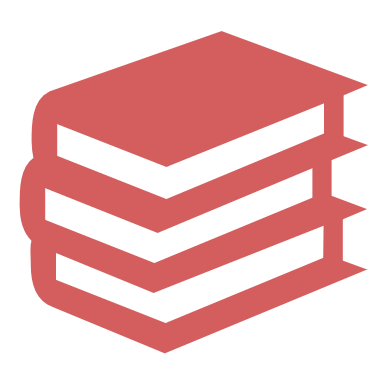 Sources
Tayao, M.L. (2004). The evolving study of Philippine English phonology. World Englishes, 23, 77-90.
Llamzon, T.A. (1969). Standard Filipino English
"PHILIPPINE ENGLISH ." Concise Oxford Companion to the English Language. Retrieved December 6, 2022 from Encyclopedia.com: https://www.encyclopedia.com/humanities/encyclopedias-almanacs-transcripts-and-maps/philippine-english
Lewis, M.P., Simons, G.F. and Fennig, C.D. (eds.). 2016. Ethnologue: Languages of the World: Philippines. 19th ed [online]. Dallas, Texas: SIL International: Available at http://www.ethnologue.com/country/PH [Accessed Dec 6 2022].
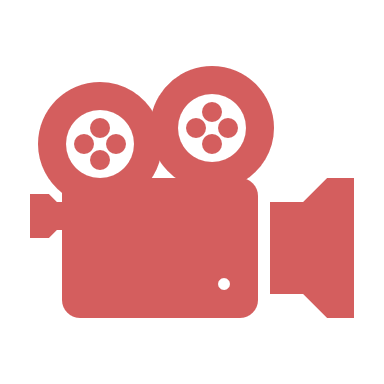 Videos to watch
https://www.youtube.com/watch?v=UqlFT8zT8V8
https://www.youtube.com/watch?v=Dkt8ptI4D7U
https://www.youtube.com/watch?v=qFJaSf5cICk
https://www.youtube.com/watch?v=ZJCBnHZ0YJI
https://www.youtube.com/watch?v=fi1MvWnJvzQ